二己閩語課程110.05.25
※課文朗讀三次! B4L4 - YouTube
記住按住Ctrl同時按滑鼠左鍵或複製網址
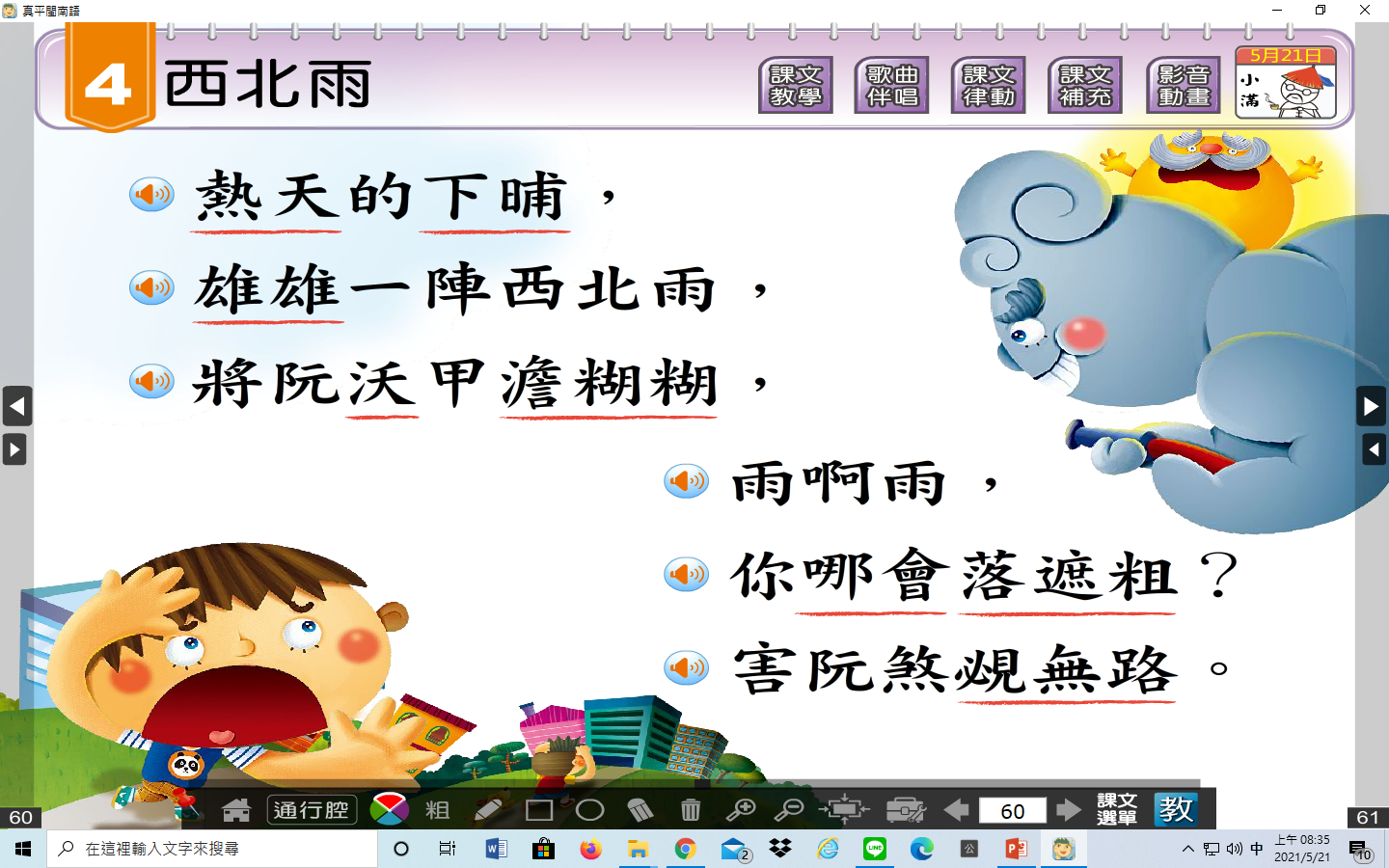 唱唱跳跳
課文歌曲，唱3次唷!課文律動，跳3次唷!
B4L4西北雨 律動歌曲 - YouTube
點   再按   就會有聲音唷!請跟著唸三次!
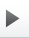 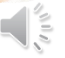 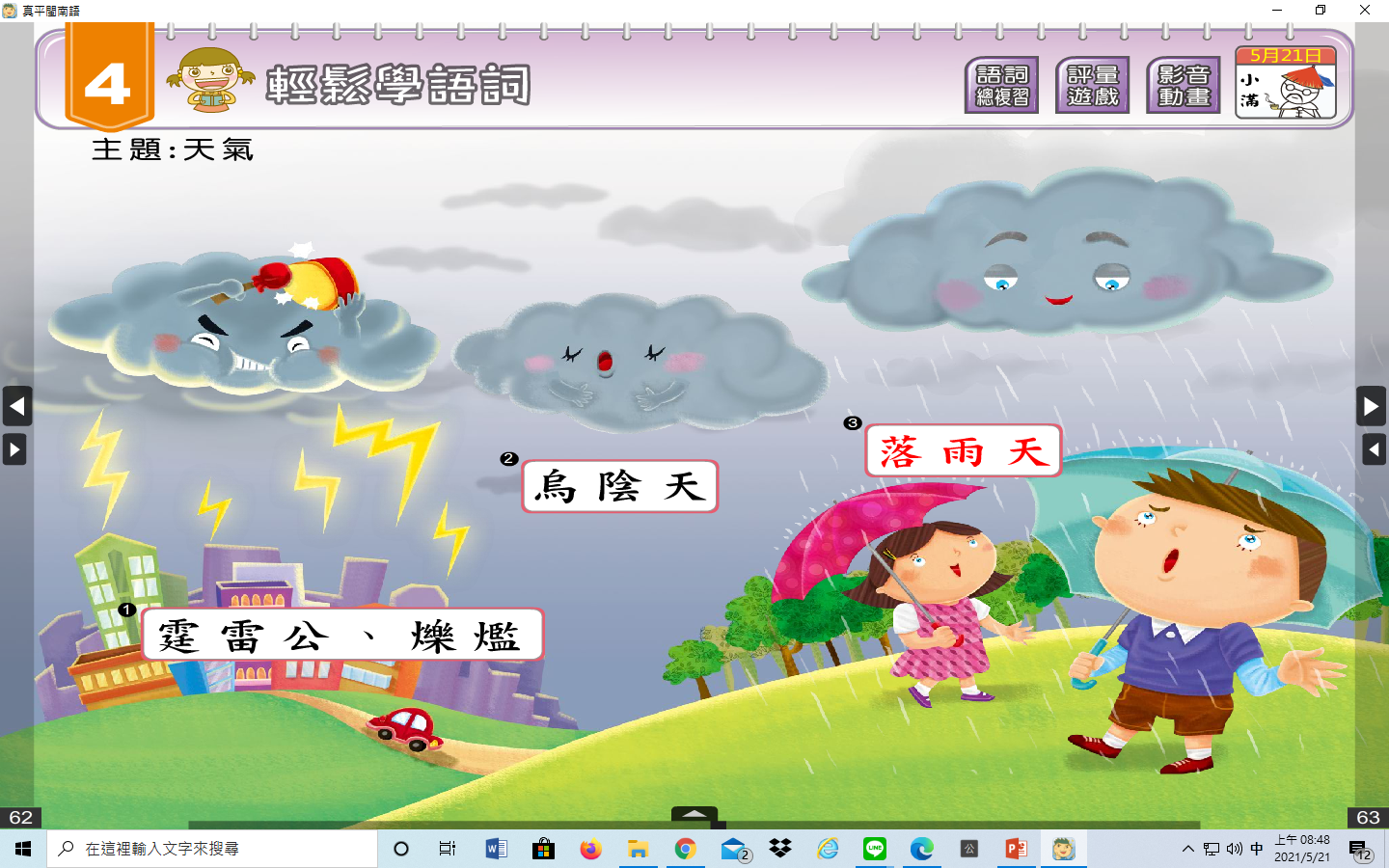 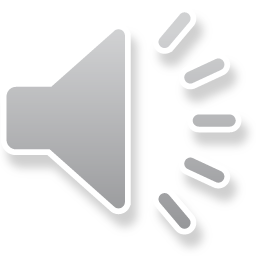 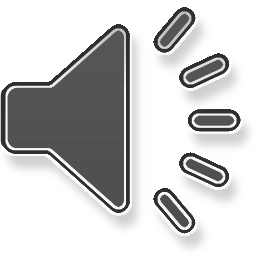 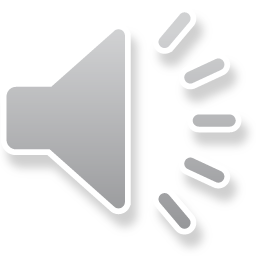 點   再按   就會有聲音唷!請跟著唸三次!
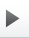 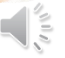 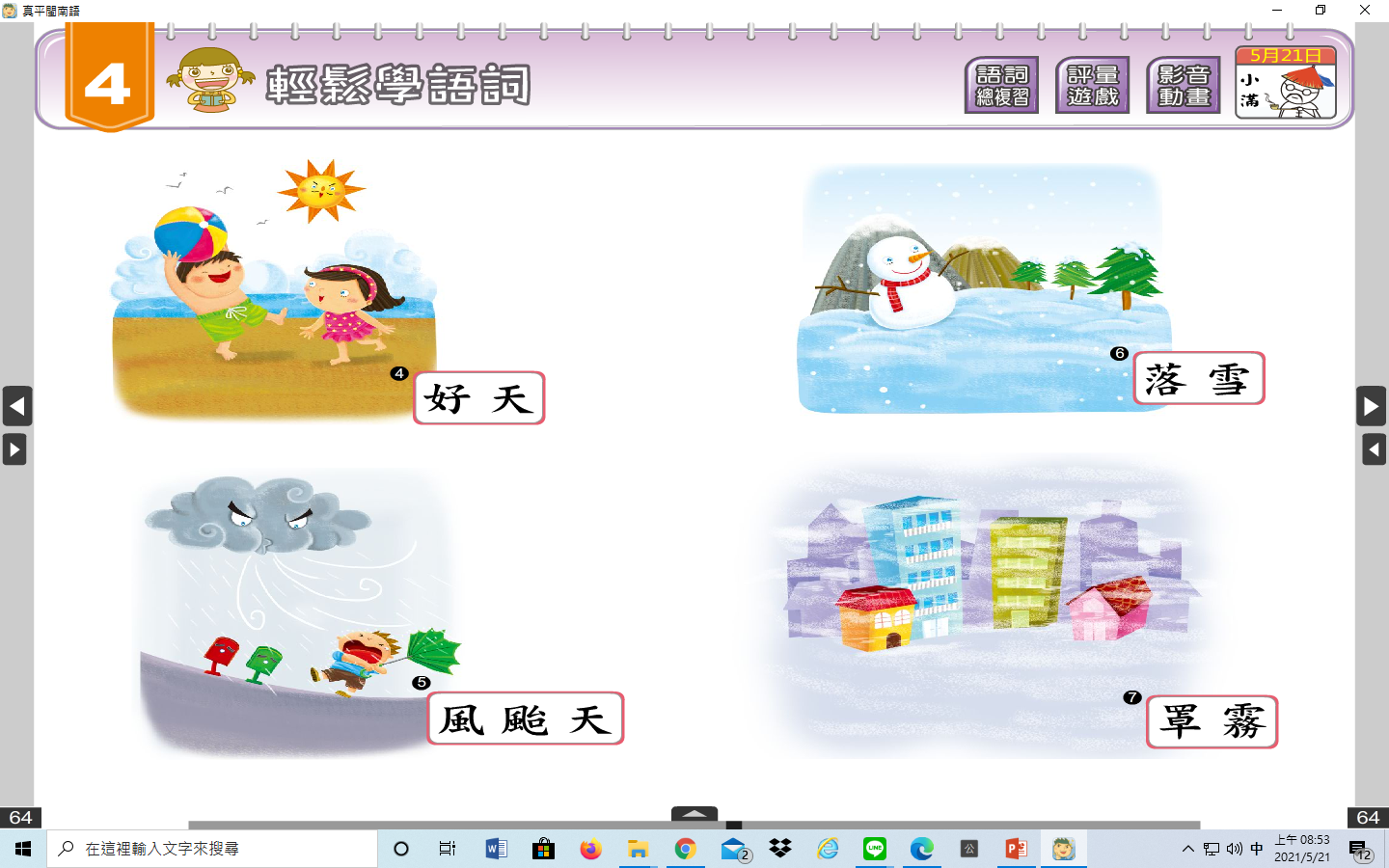 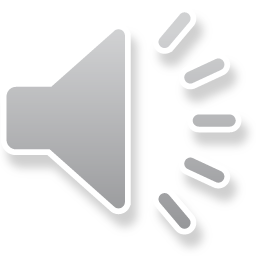 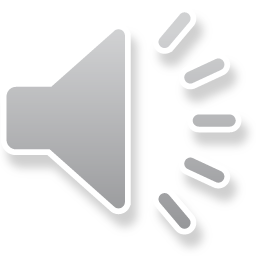 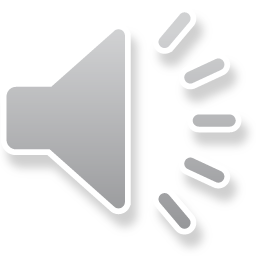 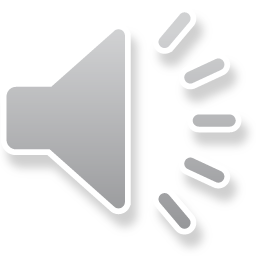 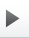 點   再按   就會有聲音唷!請跟著唸三次!
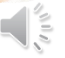 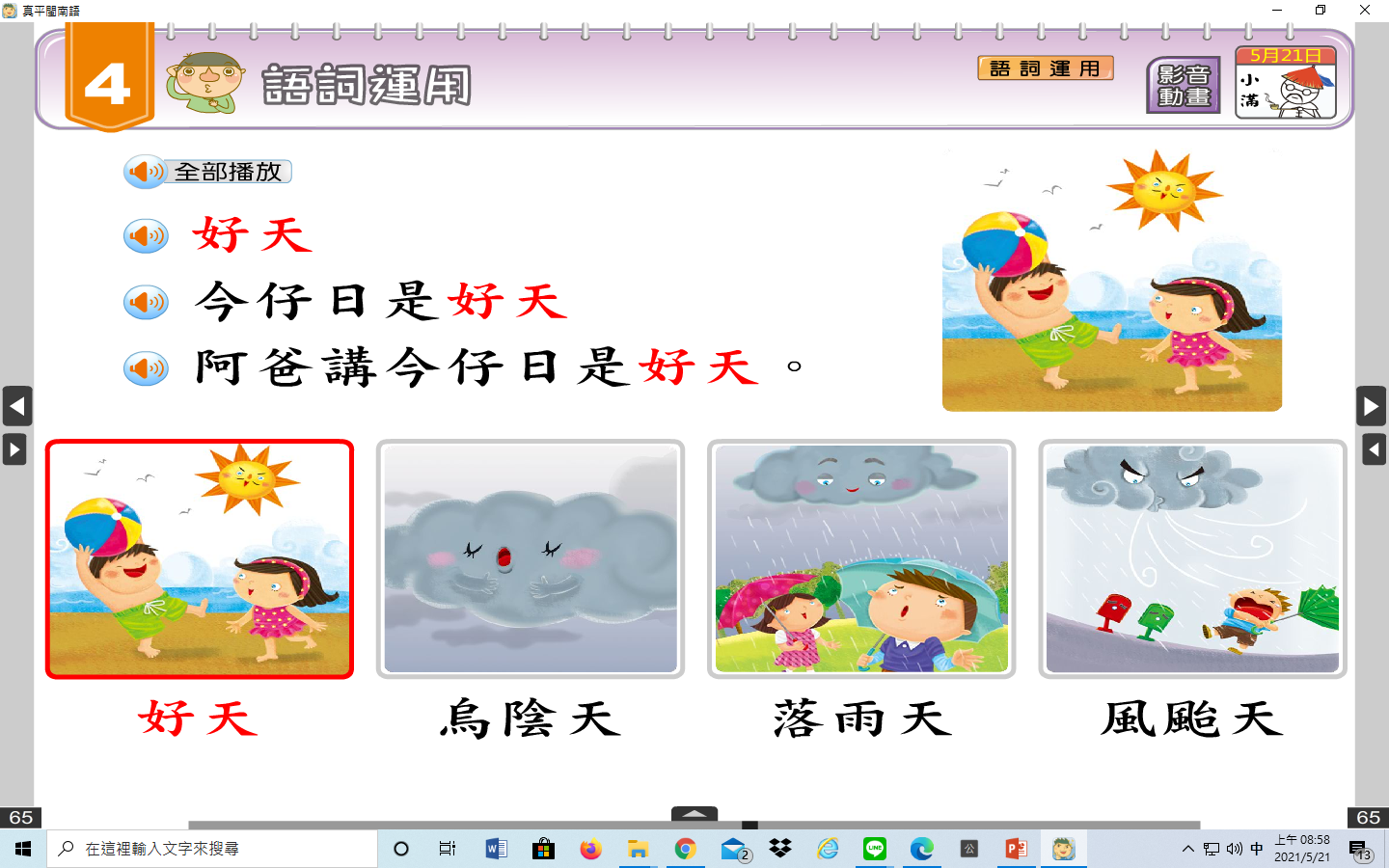 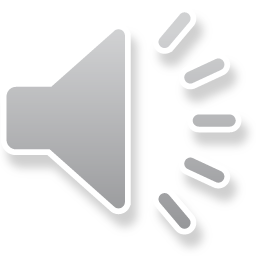 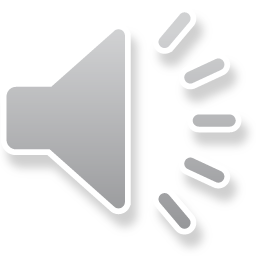 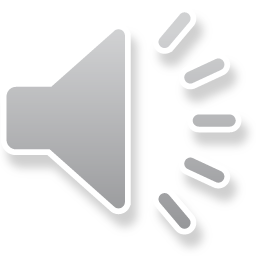 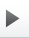 點   再按   就會有聲音唷!請跟著唸三次!
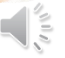 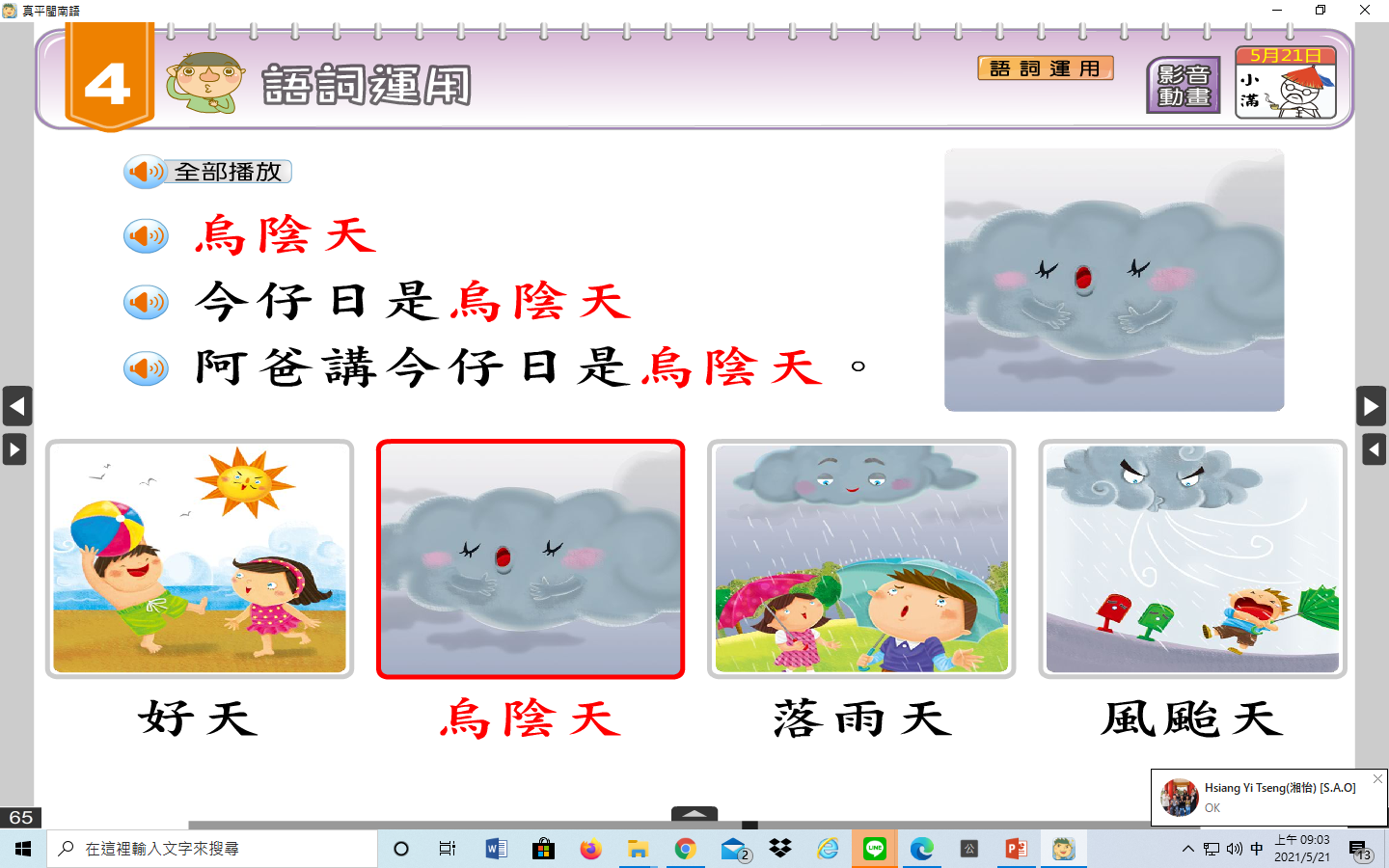 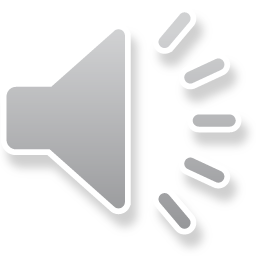 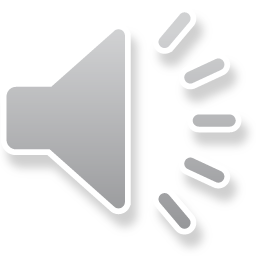 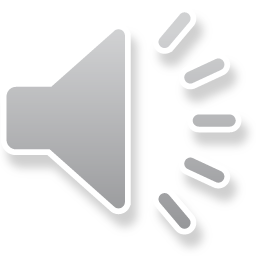 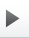 點   再按   就會有聲音唷!請跟著唸三次!
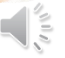 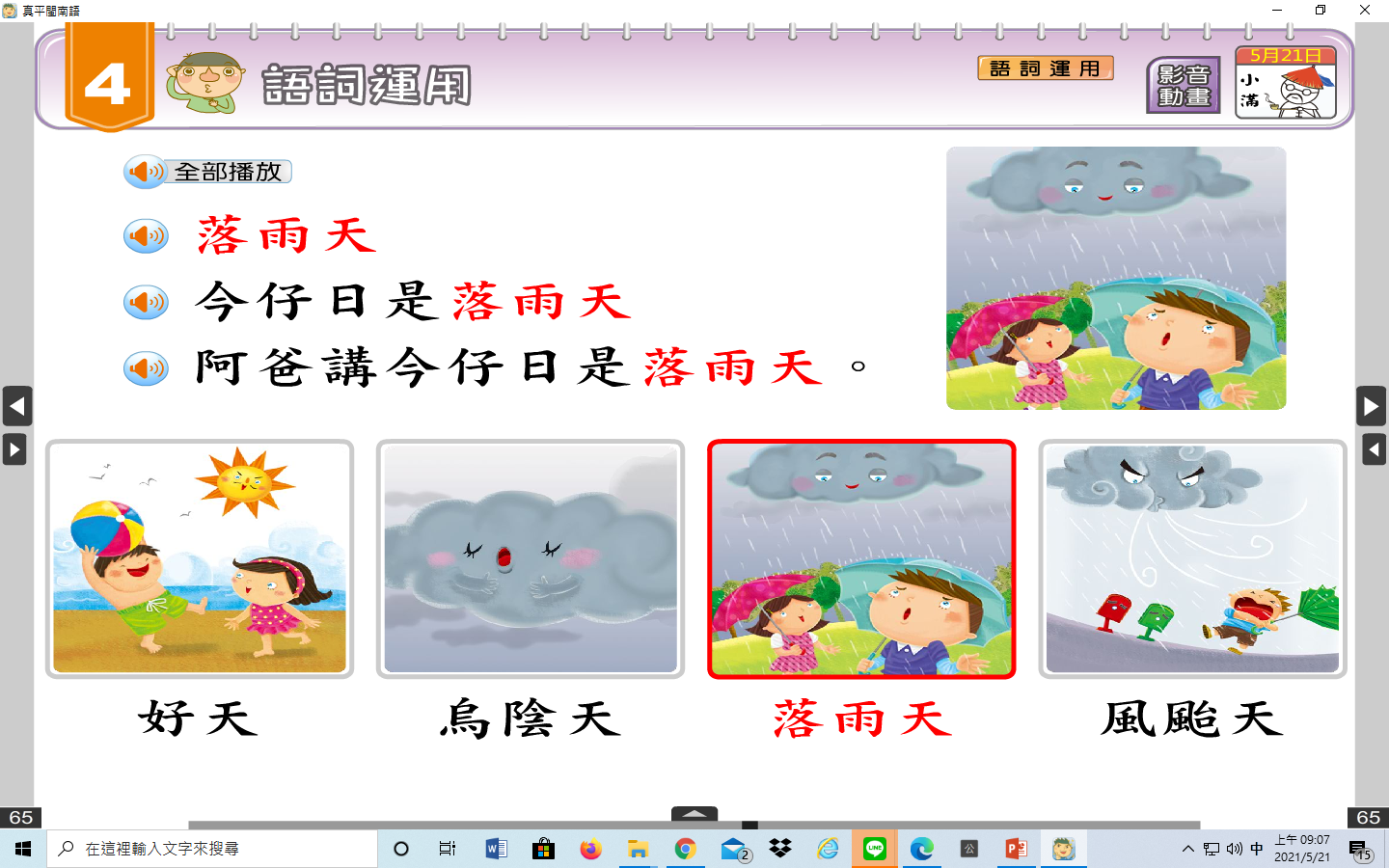 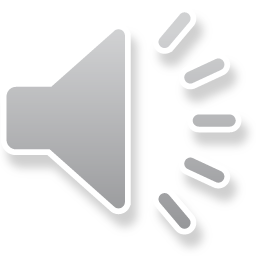 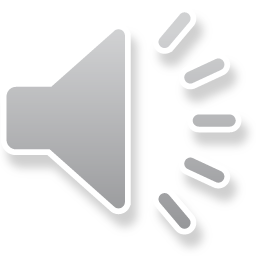 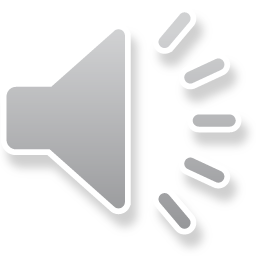 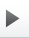 點   再按   就會有聲音唷!請跟著唸三次!
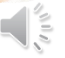 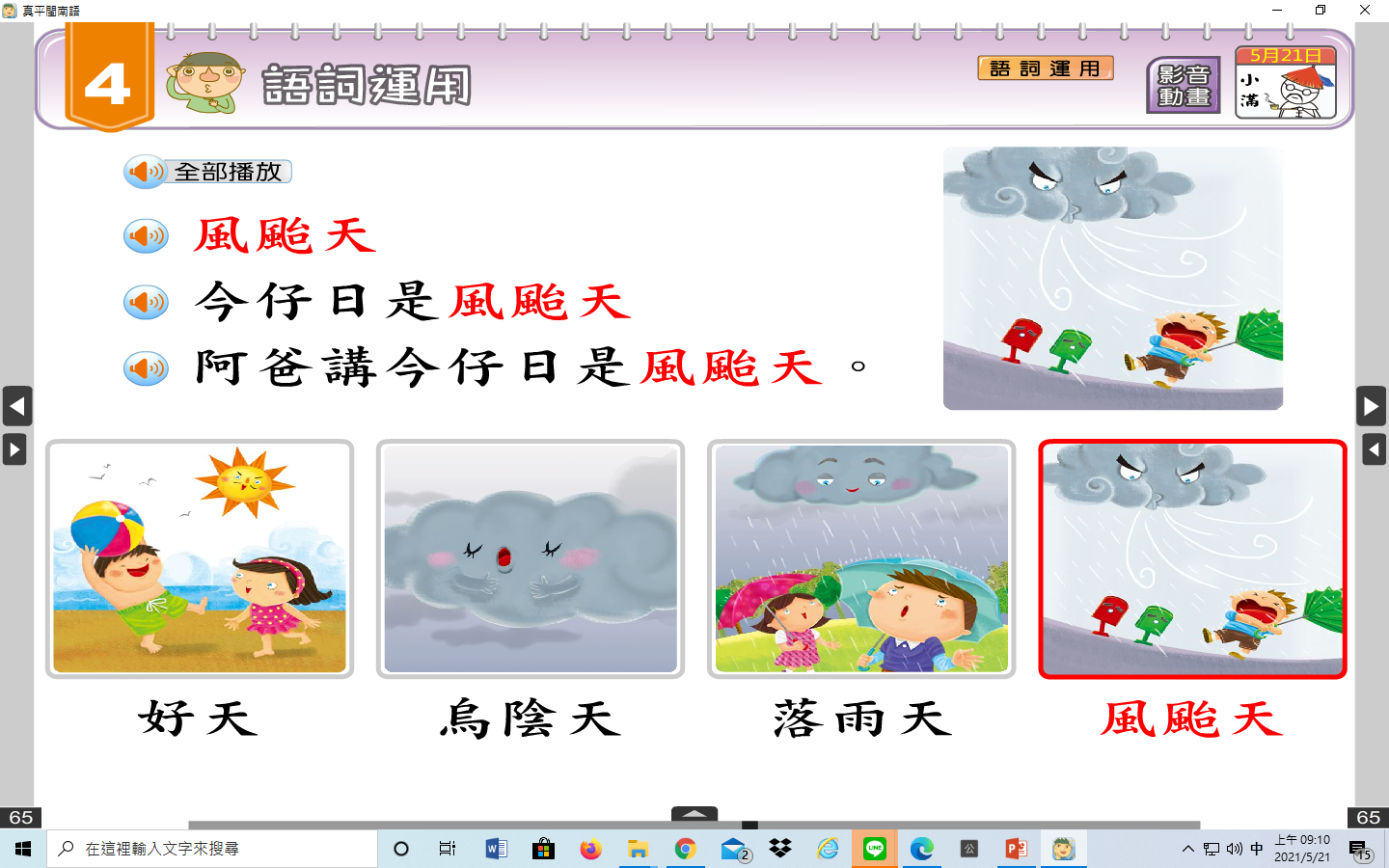 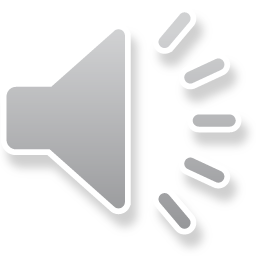 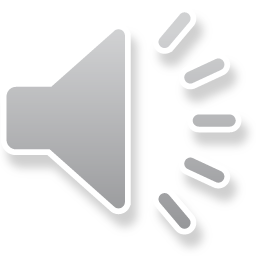 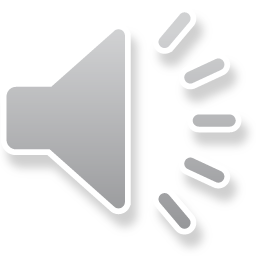 線上補充學習影片:記住按住Ctrl同時按滑鼠左鍵或複製網址

※馬鈴薯狗13跳舞就歡喜
馬鈴薯狗13跳舞就歡喜 - YouTube

※兒童生活教育動畫三台語版 12 嫉妒的扯鈴
https://www.youtube.com/watch?v=eWrgodf0LDw


※兒童生活教育動畫三台語版 02 美麗的長髮
https://www.youtube.com/watch?v=KLqlzweFasc